Future snow?A spatial-probabilistic assessment of the extraordinarily low snowpacks of 2014 and 2015 in the Oregon Cascades Sproles, Roth and Nolin, 2017
Samantha Abel
Earth and Physical Science Department
Western Oregon University
Monmouth, Oregon
Email: sabel14@wou.edu
OUTLINE
Introduction
Terminology
Research Methods
Results
Snow Water Storage
SWE : P
Summary
INTRODUCTION
PNW
 WRB / MRB
 “At risk” zone
 HJ Andrews 
Winter time frame: 
2013–2014, 
2014–2015 
 Temperature increase, elevation rise
TERMINOLOGY
SWE
 “Snow water equivalent”
 Amount of water within snowpack
 SWE : P
 SWE relative to cumulative precipitation over time
Dimensionless ratio
SNOTEL
NRCS Snowpack Telemetry network
Snow analogs
Water year
RESEARCH METHODS
RESULTS: Snow Water Storage
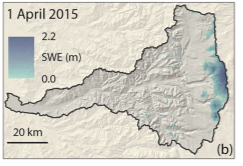 RESULTS: SWE : P
Elevation shift
 Rain to snow
 Late season storms
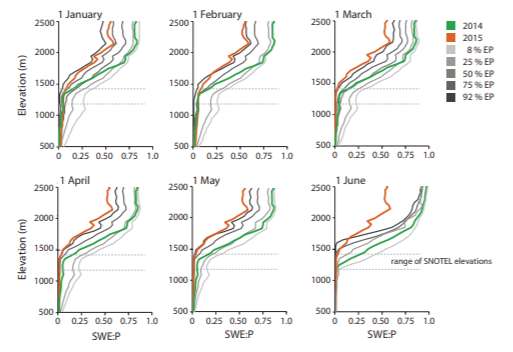 SUMMARY
Low 2014 + 2015 snowpacks
 High temps
 Average precipitation as rainfall
 Shifts upslope
 Analogs for future
 Social consequences
Planning
Thank you!